Профориентационные проекты, в рамках подпрограммы «Популяризация рабочих и инженерных профессий в Республике Татарстан» Молодежный профориентационный форум «PROFдвижение»
1
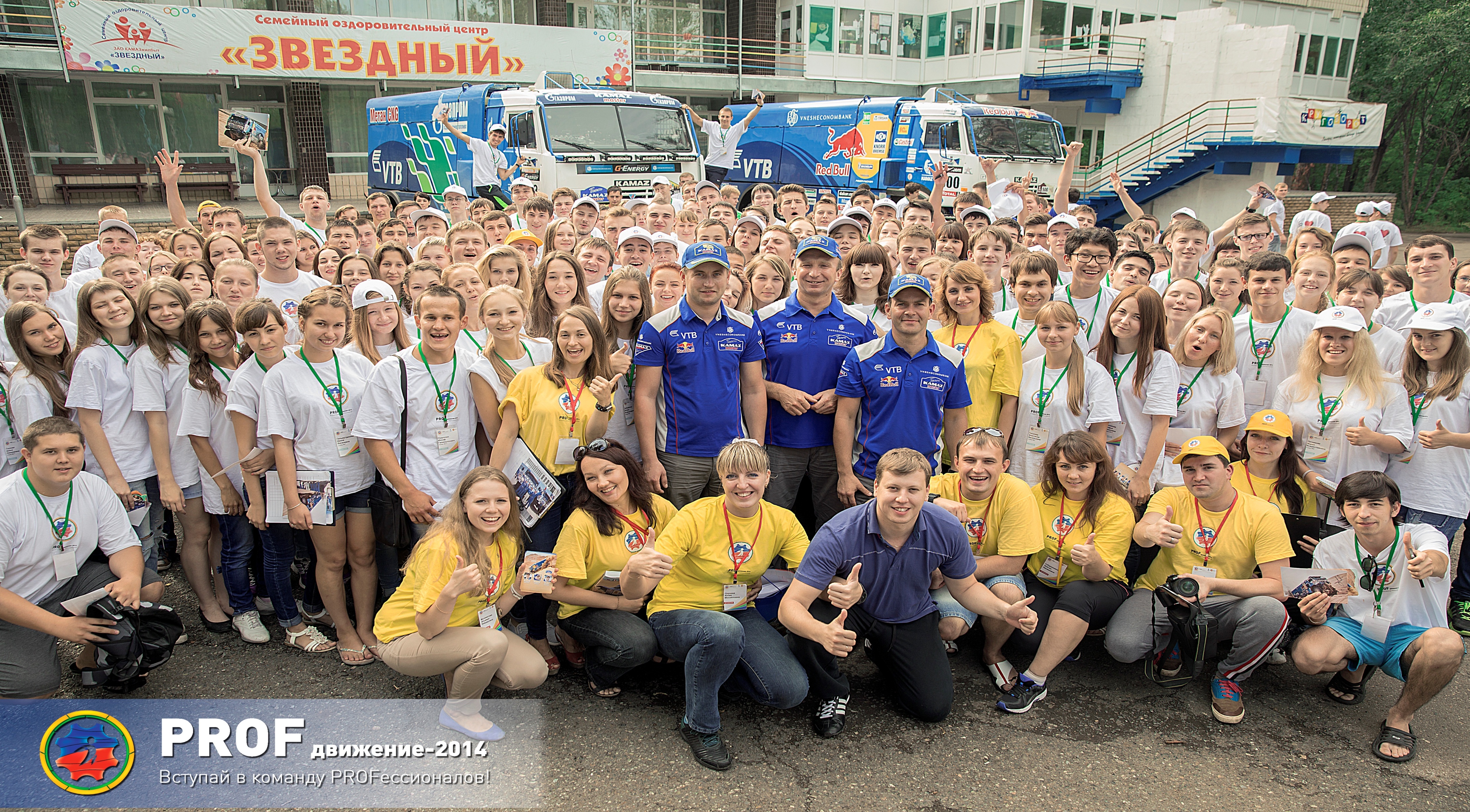 2
Молодежный профориентационный форум «PROFдвижение» в цифрах
Состав участников Форума 
«PROFДвижение»
Финансирование Форума: 
 2014-2019 гг. – 18,3 млн. руб.
3
Основные принципы проведения Форума:
отбор участников на конкурсной основе, информирование и вовлечение широкой молодежной аудитории через социальные сети;
участие в Форуме профессионалов и ключевых работников ПАО «КАМАЗ», демонстрация состояния профессиональной среды в настоящее время и в перспективе;
формирование образа рабочего, инженера как гармоничной личности (жизненный успех, благополучие, здоровый образ жизни и т.д.);
принцип «молодые-молодым», реализуемый как организационно, так и в разработке идей.
Об участниках форума
 «PROFдвижение»
4
[Speaker Notes: Форум позволил консолидировать внимание подрастающего поколения, которое придет и уже приходит на рынок труда. Захвачено внимание не только выпускников – потенциальных кандидатов на трудоустройство, но и внимание учащихся, которые именно сейчас стоят перед выбором. И для компании безусловно важно, чтобы они для себя сделали правильный выбор.]